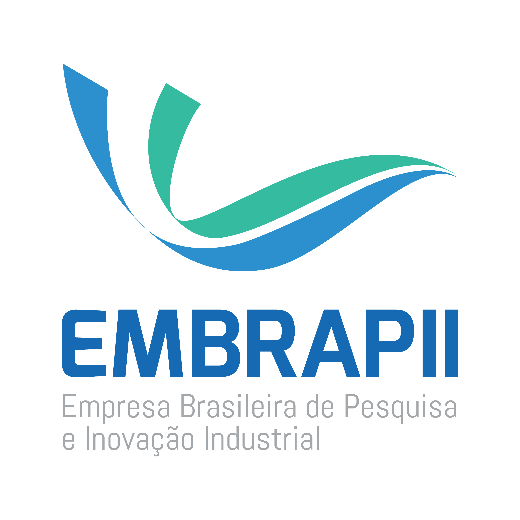 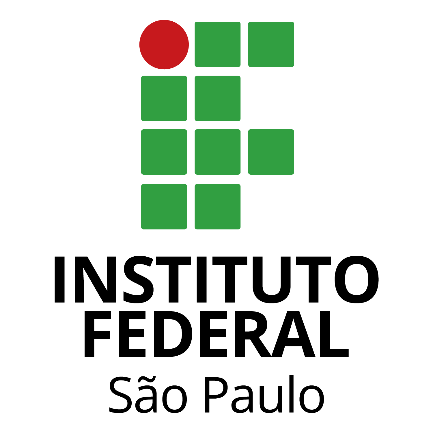 MACROENTREGA #número
TÍTULO DO PROJETO, EM LETRA MAIÚSCULA, FONTE 36, NEGRITO
POLO DE INOVAÇÃO DE MATÃO
UNIDADE EMBRAPII
TECNOLOGIA E ENGENHARIA DE ALIMENTOS
NOME DA EMPRESA
COORDENADOR DE PROJETO
Nome do Coordenador
MACROENTREGA #número
EQUIPE TÉCNICA
Título da macroentrega
Nome 1
Nome 2
Nome 3
Nome 4
Nome 5
Nome 6
Nome 7
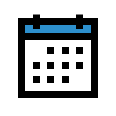 PERÍODO DA MACROENTREGA
De XX/XX/XXXX a XX/XX/XXXX
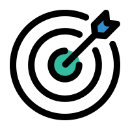 OBJETIVOS DA MACROENTREGA
ESCREVA AQUI OS OBJETIVOS DA MACROENTREGA: Lorem ipsum dolor sit amet, consectetur adipiscing elit. Phasellus malesuada maximus enim, sit amet elementum turpis facilisis tempus. Interdum et malesuada fames ac ante ipsum primis in faucibus. Quisque feugiat sit amet tellus a pretium. Integer vitae risus felis. Phasellus eget egestas ex. Vestibulum ante ipsum primis in faucibus orci luctus et ultrices posuere cubilia curae; Morbi egestas rhoncus ex eu malesuada. Vestibulum pulvinar metus quis eros ullamcorper porttitor. Donec feugiat, odio non lobortis tincidunt, mi libero aliquet ipsum, nec sodales tortor erat at dui. Praesent cursus aliquam tincidunt. Praesent blandit dictum sem, eu dictum magna lacinia in. Phasellus luctus justo ut nunc dictum vestibulum. Nullam condimentum, augue et posuere ullamcorper, lectus massa semper magna, at molestie sapien dolor ut sapien. Fusce dignissim tellus in ligula luctus cursus.
POLO DE INOVAÇÃO DE MATÃO – UNIDADE EMBRAPII
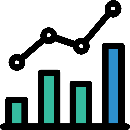 RESULTADOS E DISCUSSÕES
ESCREVA AQUI OS RESULTADOS E DISCUSSÕES DA MACROENTREGA. SE NECESSÁRIO, DUPLIQUE ESTE SLIDE PARA INSERIR MAIS TEXTO OU ACRESCENTAR IMAGENS.Lorem ipsum dolor sit amet, consectetur adipiscing elit. Phasellus malesuada maximus enim, sit amet elementum turpis facilisis tempus. Interdum et malesuada fames ac ante ipsum primis in faucibus. Quisque feugiat sit amet tellus a pretium. Integer vitae risus felis. Phasellus eget egestas ex. Vestibulum ante ipsum primis in faucibus orci luctus et ultrices posuere cubilia curae; Morbi egestas rhoncus ex eu malesuada. Vestibulum pulvinar metus quis eros ullamcorper porttitor. Donec feugiat, odio non lobortis tincidunt, mi libero aliquet ipsum, nec sodales tortor erat at dui. Praesent cursus aliquam tincidunt. Praesent blandit dictum sem, eu dictum magna lacinia in. Phasellus luctus justo ut nunc dictum vestibulum. Nullam condimentum, augue et posuere ullamcorper, lectus massa semper magna, at molestie sapien dolor ut sapien. Fusce dignissim tellus in ligula luctus cursus.
POLO DE INOVAÇÃO DE MATÃO – UNIDADE EMBRAPII
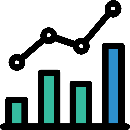 RESULTADOS E DISCUSSÕES
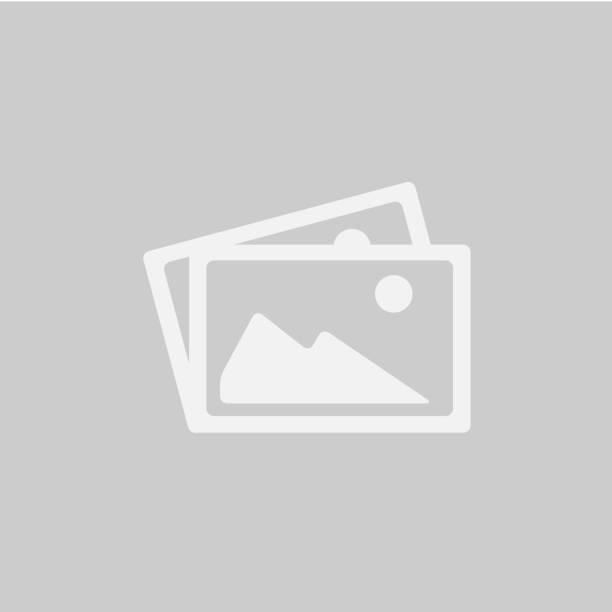 LEGENDA DA IMAGEM #1. INSIRA APENAS UMA FOTO POR SLIDE, PARA MELHOR VISUALIZAÇÃO. NÃO DISTORÇA A IMAGEM, ESTICANDO-A PARA PREENCHER O SLIDE.
POLO DE INOVAÇÃO DE MATÃO – UNIDADE EMBRAPII
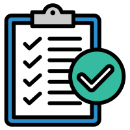 CONCLUSÕES
ESCREVA AQUI AS CONCLUSÕES DA MACROENTREGA. Lorem ipsum dolor sit amet, consectetur adipiscing elit. Phasellus malesuada maximus enim, sit amet elementum turpis facilisis tempus. Interdum et malesuada fames ac ante ipsum primis in faucibus. Quisque feugiat sit amet tellus a pretium. Integer vitae risus felis. Phasellus eget egestas ex. Vestibulum ante ipsum primis in faucibus orci luctus et ultrices posuere cubilia curae; Morbi egestas rhoncus ex eu malesuada. Vestibulum pulvinar metus quis eros ullamcorper porttitor. Donec feugiat, odio non lobortis tincidunt, mi libero aliquet ipsum, nec sodales tortor erat at dui. Praesent cursus aliquam tincidunt. Praesent blandit dictum sem, eu dictum magna lacinia in. Phasellus luctus justo ut nunc dictum vestibulum. Nullam condimentum, augue et posuere ullamcorper, lectus massa semper magna, at molestie sapien dolor ut sapien. Fusce dignissim tellus in ligula luctus cursus.
POLO DE INOVAÇÃO DE MATÃO – UNIDADE EMBRAPII
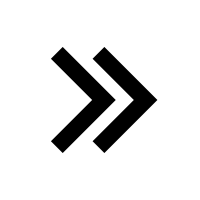 PRÓXIMOS PASSOS
APRESENTAR OS PRÓXIMOS PASSOS NO PROJETO. AQUI INCLUI AS MACROENTREGAS SUBSEQUENTES COMO TAMBÉM AS TRANSFERÊNCIAS DE CONHECIMENTOS/TECNOLOGIAS DESENVOLVIDAS . Lorem ipsum dolor sit amet, consectetur adipiscing elit. Phasellus malesuada maximus enim, sit amet elementum turpis facilisis tempus. Interdum et malesuada fames ac ante ipsum primis in faucibus. Quisque feugiat sit amet tellus a pretium. Integer vitae risus felis. Phasellus eget egestas ex. Vestibulum ante ipsum primis in faucibus orci luctus et ultrices posuere cubilia curae; Morbi egestas rhoncus ex eu malesuada. Vestibulum pulvinar metus quis eros ullamcorper porttitor. Donec feugiat, odio non lobortis tincidunt, mi libero aliquet ipsum, nec sodales tortor erat at dui. Praesent cursus aliquam tincidunt. Praesent blandit dictum sem, eu dictum magna lacinia in. Phasellus luctus justo ut nunc dictum vestibulum.
POLO DE INOVAÇÃO DE MATÃO – UNIDADE EMBRAPII